Ancestral Vs Derived
Ancestral:
Trait of the ancestor
“Older model”
Often less complex
Derived:
Trait that is present in the organism, but not in the common ancestor (of the group being considered).  
“New and Improved Model” 
Not always more complex, but usually
(Ex: tape worms lost their digestive track)
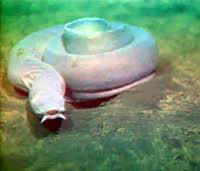 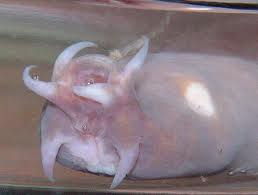 No Jaws
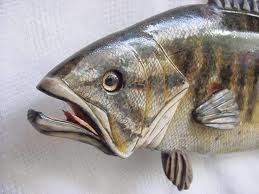 Jaws
Cladistics
What:
Used to determine relative timing of divergences. 
Why? Because it tells us about who evolved when  
The hierarchy, or ranking, of groups derives logically from their genealogical position. 
Example:
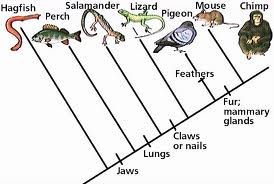 Cladistics
Tools: (WHAT DO YOU USE TO BUILD ONE?)
Characters/Morphology
Embryology 
Genetics (molecular tools) 
Example:
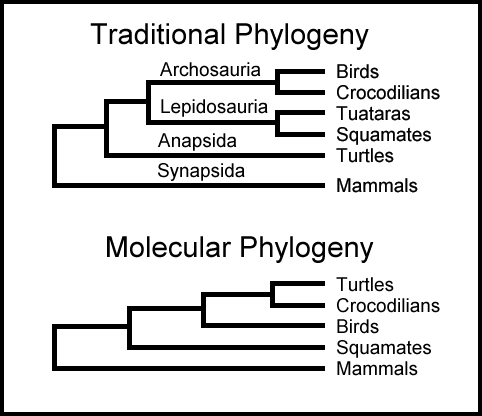 How to Build a Cladogram
http://ccl.northwestern.edu/simevolution/obonu/cladograms/Open-This-File.swf
Cladogram by Brightstorm: http://www.youtube.com/watch?v=3DxNwzzjm_4
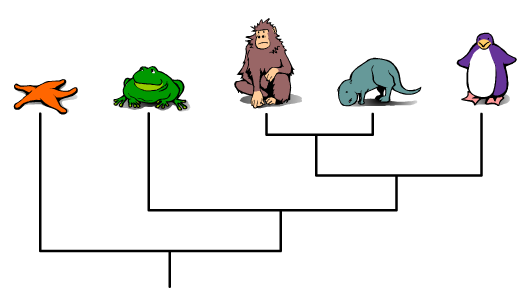